The History of Operating Systems
Marko Zivkovic
Computer Science Department
CS561 
Illinois Institute of Technology 2014
What is an Operating System?
“An operating system (OS) is a collection of software that manages computer hardware  resources and provides common services for computer programs. “



                                                                 - Wikipedia
Why do we need Operating Systems?
We have hardware, but how to control it?

Mainframe computers

Hardware – Command Line – Graphical User Interface
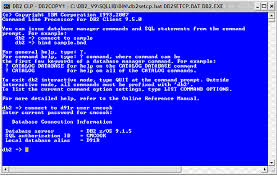 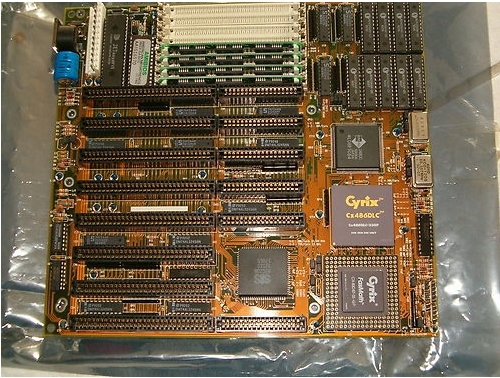 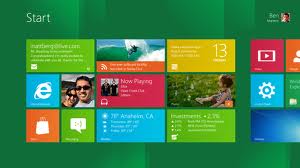 Where everything started?
Mainframes  (1950)

Primitive conceptions of Operating Systems

Punching Cards (1725)

 Magnetic Tapes (1950)

Programs “Done or Crash”

Alan Turning
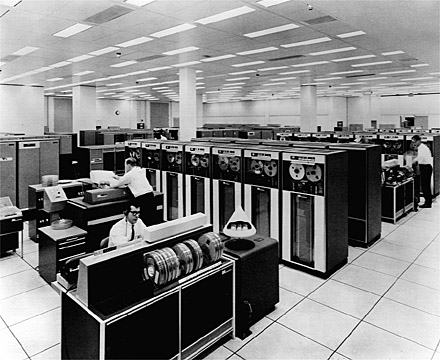 IBM 7090 – Mainframe Computer
First Real Operating System is ?
GM-NAA I/O, produced in 1956 by General Motors Research Division

System/360 computers with  OS/360 and DOS/360

 Operating System blossom 

Scope, MACE, Kronos, EXEC, MCP, etc. (1960 -1967)
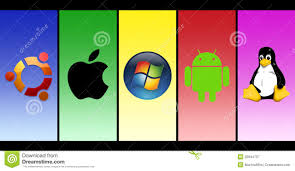 More Operating Systems
Plato System  in late 1970s  (Real Time Chat)

Multics MIT     (Security Levels)

UNIX OS, Bell Labs   (1960, portable, in C, main OS for Bell Labs)

MOS home computers, 8bit

Commodore 64, Atari, Apple II Series, Spectrum 1980  (8 bit home comps)

Geos, CP/M (The most successful at that time)
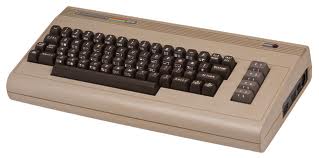 The invention of Microprocesors
Inexpensive, Interchangeable components

Widespread and Start of PC era

MSDOS 1.0 – Microsoft and IBM-PC (1981)  16 bit, 

X Window OS – Unix like (since cost of components deceased) GUI

Widespread of GUI ( Apple, Windows, Amiga, Atari ) 

“Windows Empire” started  1989
Windows Operating Systems
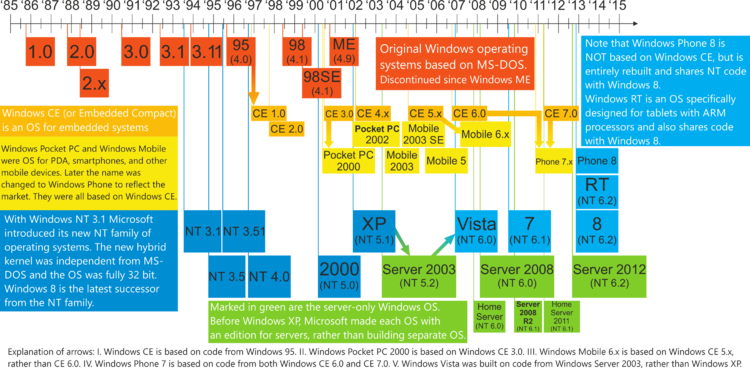 Apple Operating Systems
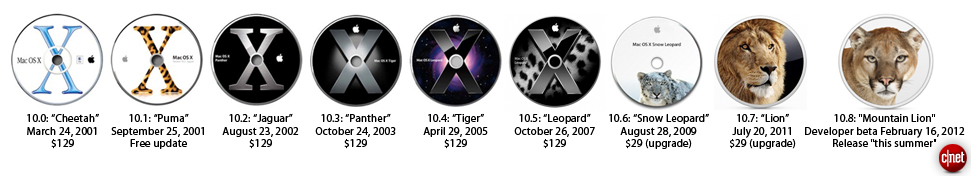 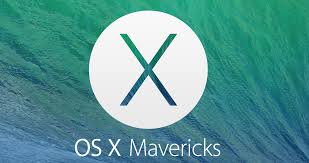 OS X Mavericks -2013
Unix Operating Systems
Ken Thompson, Dennis Ritchie  -- Bell Labs 1969

4TH edition in C, portable OS 1973

Mostly used in Bell Labs by 1975

Solaris, AIX, XP-UX

Internet, Server, Networks

Apple Mac OS certified to Unix 03 Kernel
Linux Operating Systems
Linus Torvalds  created MINIX 1991

Free, Open Source

First Linux Kernel September 1991

Small and medium size operations
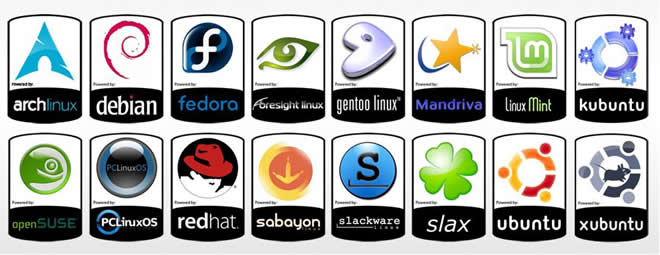 May I have your questions?
Sources:
http://www.diffen.com/difference/Linux_vs_Unix
http://www.unix.org/what_is_unix/history_timeline.html
http://en.wikipedia.org/wiki/History_of_Mac_OS
http://en.wikipedia.org/wiki/Timeline_of_Microsoft_Windows
http://inventors.about.com/od/computersoftware/a/Putting-Microsoft-On-The-Map.htm
http://en.wikipedia.org/wiki/Punched_card
http://en.wikipedia.org/wiki/History_of_operating_systems#The_mainframe_era
The End of Presentation



The History of Operating Systems
Marko Zivkovic
Computer Science Department
CS561 
Illinois Institute of Technology 2014